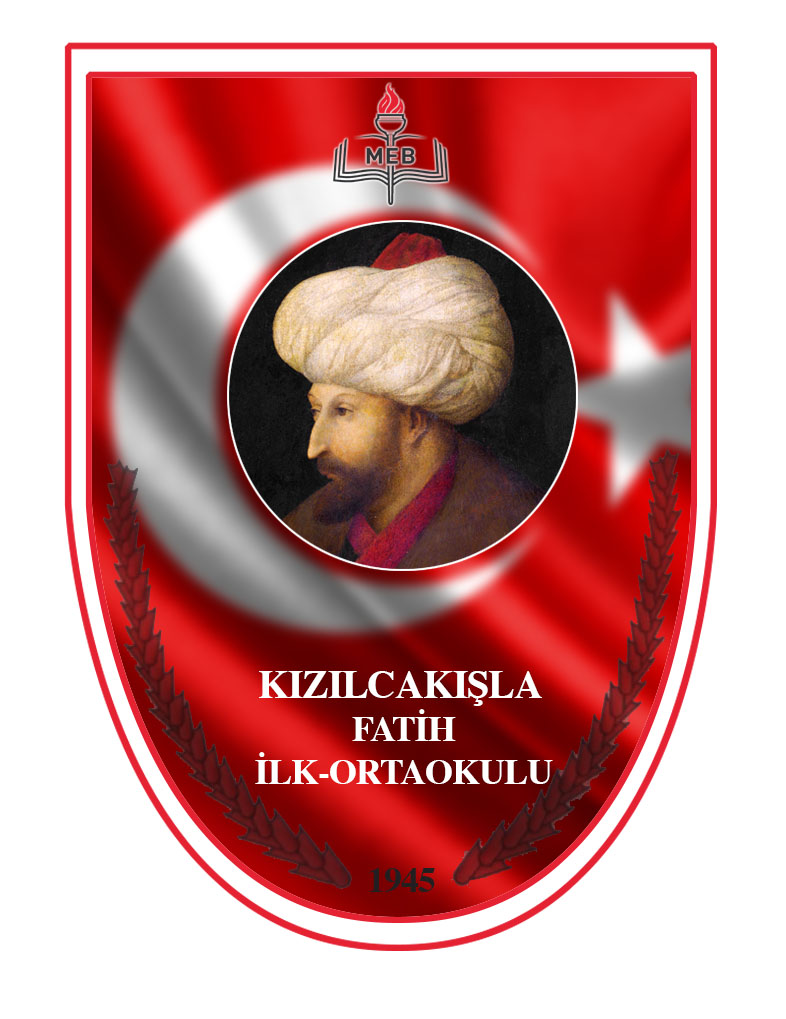 BRİFİNG DOSYASI
2017-2018
1
KIZILCAKIŞLA KÖYÜNÜN TARİHÇESİ:
Tarihi bir yerleşim yeri olan Kızılcakışla kasabasının adını burada bulunan ve savaş dolayısıyla ateşler içerisinde kalan kışlasından almıştır. Kızılcakışla' tabiri çok eski zamanlardan gelmektedir. Kızılcakışla beldesi bağlı bulunduğu Sivas iline 102 km ve Şarkışla ilçesine ise 12 km uzaklıktadır. Sivas ilinin batı tarafında yer almakta olup Kayseri-Sivas karayolunun 2 km içerisinde yer almaktadır. Şu anda Kızılcakışla da  2000 civarında nüfus , 1000'e yakın seçmen bulunmaktadır. Aşağı yukarı beldede 450-500 arasında hane bulunmaktadır. Kızılcakışla beldesi genellikle dağlık ve engebeli bir araziye sahiptir. Genellikle dağların ve tepelerin arasında tarım için uygun alanlar  oluşturulmaya çalışılmıştır. Halk kendi arazileri etrafında evlerini yapmıştır. Beldenin başlıca geçim kaynağı tarım ve hayvancılık üzerinedir. Hayvancılık hem küçükbaş hem büyükbaş üzerine yapılmaktadır. Tarımsal faaliyetler olarak da başta buğday, arpa, şeker pancarı yetiştirilmektedir. Meyve olarak da  elma ve kayısı bulunur .Beldede tavuk çiftliği günlük yumurta üretmektedir. Aynı zamanda beldede 2 adet süt toplama merkezi yer almaktadır.
2
OKULUN TARİHÇESİ
1945 yılında 5 derslikten ibaret olarak ilk binasında eğitim-öğretime başlamıştır
Bu bina kerpiç duvar ve tahta tavan olup kiremitle kaplıdır .Ancak çürümeye yüz tutması sebebiyle ikinci bir betonarme bina yapılarak eski bina yıkılmıştır. Yeni yapılan binada 6 derslik ve bir lojman bulunmakta olup aynı yıl eğitim ve öğretime başlamıştır. Okulda ikili öğretim yapılmakta iken devlet-vatandaş işbirliği ile bu okul 1990 yılında yapılmış ve normal eğitim ve öğretime dönüştürülmüştür. Ayrıca bir de 1978 yılında geçici binada ortaokul açılmış 1981-1982 öğretim yılında yapılan binasına taşınmıştır.1990-1991 öğretim yılında Milli Eğitim Bakanlığının almış olduğu bir kararla ilkokul ve ortaokul birleştirilerek ilköğretime dönüştürülmüştür .Okulumuz 1999-2000 eğitim-öğretim yılından itibaren taşıma merkezi olup Kayapınar, Kevenlik, Kadılı  isimli 4 köyün öğrencisi eğitim görmektedir.2004 yılında 12 derslikli yapılan yeni binasına taşınmış olup , okulumuz bu binada halen eğitim-öğretimine devam etmektedir.
3
4
KIZILCAKIŞLA FATİH İLK/ORTAOKULU
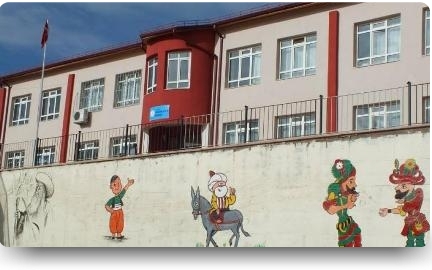 Okulumuzda; Ana sınıfında 14,  ilkokulda 56,  Ortaokulunda 100  olmak üzere 
toplamda 170 öğrencimiz 15 derslikte öğrenim görmektedir. 
Derslik başına düşen öğrenci sayımız 11’dir.
5
2015-2016 YILI 
OKULLAŞMA ORANLARI
6
TEOG SINAVI
7
TAŞIMALI EĞİTİM
Okulumuzda Kayapınar köyünden İhsanlı köyünden  Kadılı köyünden ve Kevenlik köyünden  olmak üzere toplamda 42 öğrenci taşınmaktadır.
8
9
BİNANIN KULLANIM DURUMU:
 *BİNANIN MÜLKİYETİ      : Tenzil Harici Köy Tüzel Kişiliği

* BİNANIN ISINMA DURUMU  : Kaloriferli
10
BİNANIN KULLANIM DURUMU:
11
BAHÇENİN KULLANIM DURUMU:
7162 M2 kullanım alanlı ağaçlıklı okul bahçesi mevcuttur.

BİNANIN KORUNMASI İÇİN ALINAN TEDBİRLER: 
*İlçe Milli Eğitim Müdürlüğüne güvenlik yazısı yazılmıştır.
*bina girişinde nöbetçi öğrenci vardır.
*güvenlik kameramız mevcuttur.

BİNA İÇİNDE VE DIŞINDA OLUŞTURULAN OYUN ALANLARI:
Çocuk parkı
Voleybol sahası
Basketbol sahası
Ağaçlandırılmış alan
12